Learning Compression & Linguistic Quality
Ling 573
Systems and Applications
May 12, 2016
Roadmap
Sentence Compression:
Learning compression: Tree-based approach
Results & Discussion

Linguistic Quality:
Corpus study and analysis
Automatic evaluation
Improvements for MDS
Learning Compression
Cornell (Wang et al, 2013)
Contrasted three main compression strategies
Rule-based 

Sequence-based learning

Tree-based, learned models
Resulting sentences selected by SVR model
Compression Corpus
(Clark & Lapata, 2008)
Manually created corpus:
Written: 82 newswire articles (BNC, ANT)
Spoken: 50 stories from HUB-5 broadcast news
Compression Corpus
(Clark & Lapata, 2008)
Manually created corpus:
Written: 82 newswire articles (BNC, ANT)
Spoken: 50 stories from HUB-5 broadcast news
Annotators created compression sentence by sentence
Could mark as not compressable
Compression Corpus
(Clark & Lapata, 2008)
Manually created corpus:
Written: 82 newswire articles (BNC, ANT)
Spoken: 50 stories from HUB-5 broadcast news
Annotators created compression sentence by sentence
Could mark as not compressable

http://jamesclarke.net/research/resources/
Sequence-based Compression
View as sequence labeling problem
Sequence-based Compression
View as sequence labeling problem
Decision for each word in sentence: keep vs delete
Sequence-based Compression
View as sequence labeling problem
Decision for each word in sentence: keep vs delete
Model: linear-chain CRF
Labels: B-retain, I-retain, O (token to be removed)
Sequence-based Compression
View as sequence labeling problem
Decision for each word in sentence: keep vs delete
Model: linear-chain CRF
Labels: B-retain, I-retain, O (token to be removed)
Features:
“Basic” features: word-based
Rule-based features: if fire, force to O
Dependency tree features: Relations, depth
Syntactic tree features: POS, labels, head, chunk
Semantic features: predicate, SRL
Include features for neighbors
Feature Set
Detail:
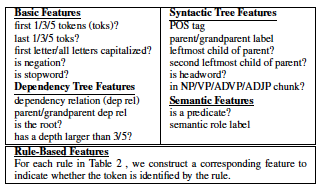 Tree-based Compression
Given a phrase-structure parse tree,
Determine if each node is: removed, retained, or partial
Tree-based Compression
Given a phrase-structure parse tree,
Determine if each node is: removed, retained, or partial
Issues:
Tree-based Compression
Given a phrase-structure parse tree,
Determine if each node is: removed, retained, or partial
Issues:
# possible compressions exponential
Tree-based Compression
Given a phrase-structure parse tree,
Determine if each node is: removed, retained, or partial
Issues:
# possible compressions exponential

Need some local way of scoring a node
Tree-based Compression
Given a phrase-structure parse tree,
Determine if each node is: removed, retained, or partial
Issues:
# possible compressions exponential

Need some local way of scoring a node

Need some way of ensuring consistency
Tree-based Compression
Given a phrase-structure parse tree,
Determine if each node is: removed, retained, or partial
Issues:
# possible compressions exponential

Need some local way of scoring a node

Need some way of ensuring consistency

Need to ensure grammaticality
Tree-based Compression
Given a phrase-structure parse tree,
Determine if each node is: removed, retained, or partial
Issues & Solutions:
# possible compressions exponential
Order parse tree nodes (here post-order)
Do beam search over candidate labelings
Need some local way of scoring a node

Need some way of ensuring consistency

Need to ensure grammaticality
Tree-based Compression
Given a phrase-structure parse tree,
Determine if each node is: removed, retained, or partial
Issues & Solutions:
# possible compressions exponential
Order parse tree nodes (here post-order)
Do beam search over candidate labelings
Need some local way of scoring a node
Use  MaxEnt to compute probability of label
Need some way of ensuring consistency
Need to ensure grammaticality
Tree-based Compression
Given a phrase-structure parse tree,
Determine if each node is: removed, retained, or partial
Issues & Solutions:
# possible compressions exponential
Order parse tree nodes (here post-order)
Do beam search over candidate labelings
Need some local way of scoring a node
Use  MaxEnt to compute probability of label
Need some way of ensuring consistency
Restrict candidate labels based on context
Need to ensure grammaticality
Tree-based Compression
Given a phrase-structure parse tree,
Determine if each node is: removed, retained, or partial
Issues & Solutions:
# possible compressions exponential
Order parse tree nodes (here post-order)
Do beam search over candidate labelings
Need some local way of scoring a node
Use  MaxEnt to compute probability of label
Need some way of ensuring consistency
Restrict candidate labels based on context
Need to ensure grammaticality
Rerank resulting sentences using n-gram LM
Features
Basic features:
Analogous to those for sequence labeling
Features
Basic features:
Analogous to those for sequence labeling
Enhancements:
Context features: decisions about child, sibling nodes
Features
Basic features:
Analogous to those for sequence labeling
Enhancements:
Context features: decisions about child, sibling nodes

Head-driven search:
Reorder so head nodes at each level checked first
Why?
Features
Basic features:
Analogous to those for sequence labeling
Enhancements:
Context features: decisions about child, sibling nodes

Head-driven search:
Reorder so head nodes at each level checked first
Why?  If head is dropped, shouldn’t keep rest
Revise context features
Summarization Features
(aka MULTI in paper)
Calculated based on current decoded word sequence W
Linear combination of:
Summarization Features
(aka MULTI in paper)
Calculated based on current decoded word sequence W
Linear combination of:
Score under MaxEnt
Query relevance:
Proportion of  overlapping words with query
Importance:  Average sumbasic score over W
Language model probability
Redundancy: 1 --- proportion of words overlapping summ
Summarization Results
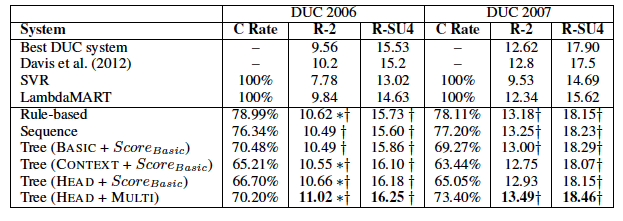 Compression Results
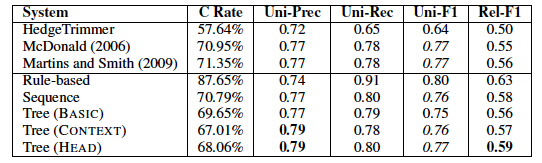 Discussion
Best system incorporates:
Tree structure
Machine learning
Summarization features
Discussion
Best system incorporates:
Tree structure
Machine learning
Summarization features
Rule-based approach surprisingly competitive
Though less aggressive in terms of compression
Discussion
Best system incorporates:
Tree structure
Machine learning
Summarization features
Rule-based approach surprisingly competitive
Though less aggressive in terms of compression
Learning based approaches enabled by sentence compression corpus
General Discussion
Broad range of approaches:
Informed by similar linguistic constraints
Implemented in different ways:
General Discussion
Broad range of approaches:
Informed by similar linguistic constraints
Implemented in different ways:
Heuristic vs Learned
Surface patterns vs parse trees vs SRL

Even with linguistic constraints
Often negatively impact linguistic quality
General Discussion
Broad range of approaches:
Informed by similar linguistic constraints
Implemented in different ways:
Heuristic vs Learned
Surface patterns vs parse trees vs SRL

Even with linguistic constraints
Often negatively impact linguistic quality
Key issue: errors in linguistic analysis
POS taggers  Parsers  SRL, etc
Linguistic Quality
Evaluation
Shared tasks:
Take content as primary evaluation measure
ROUGE, Pyramid, (manual) Responsiveness
Linguistic quality also part of formal evaluation
Evaluation
Shared tasks:
Take content as primary evaluation measure
ROUGE, Pyramid, (manual) Responsiveness
Linguistic quality also part of formal evaluation

TAC “Readability”:
Scored manually on 5-point Likert scale
Aims to capture readability, fluency
Independent of summary content
What is “Readability”?
According to TAC,
Assessors consider (and rate 1-5) each of: 
Grammaticality:
No fragments, datelines, ill-formed sentences, etc
What is “Readability”?
According to TAC,
Assessors consider (and rate 1-5) each of: 
Grammaticality:
No fragments, datelines, ill-formed sentences, etc
Non-redundancy:
No unnecessary repetition: includes content, sentences, or full NPs when pronoun is better
What is “Readability”?
According to TAC,
Assessors consider (and rate 1-5) each of: 
Grammaticality:
No fragments, datelines, ill-formed sentences, etc
Non-redundancy:
No unnecessary repetition: includes content, sentences, or full NPs when pronoun is better
Referential clarity:
Both presence/salience of antecedents, relevance of items
What is “Readability”?
According to TAC,
Assessors consider (and rate 1-5) each of: 
Grammaticality:
No fragments, datelines, ill-formed sentences, etc
Non-redundancy:
No unnecessary repetition: includes content, sentences, or full NPs when pronoun is better
Referential clarity:
Both presence/salience of antecedents, relevance of items
Focus:
Only content related to summary
Coherence:  “Well-structured”
Score Distributions
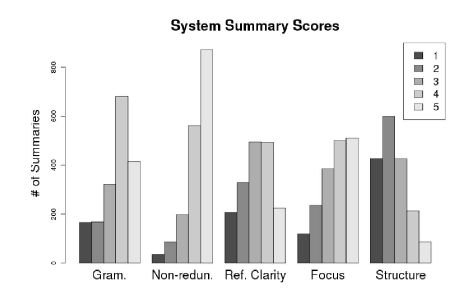 What is “Readability”? II
Definition subsumes many phenomena, errors
What types of errors do these systems make?
What errors, issues are reflected in the scores?
What is “Readability”? II
Definition subsumes many phenomena, errors
What types of errors do these systems make?
What errors, issues are reflected in the scores?
LVQSumm (Friedrich et al, 2013)
Annotate linguistic “violations” in automatic summaries
TAC2011 data: ~2000 “peer” summaries
Categorize and tabulate
Assess correlation with Readability scores
Example
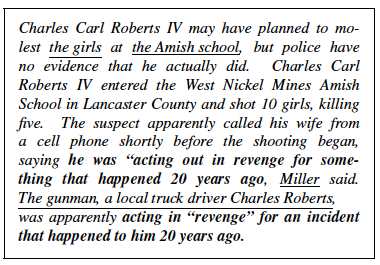 Violation Categories
Entity mentions:
Violation Categories
Entity mentions:
Affect coreference and readability
1st mention w/o explanation; subseq. Mention w/expl
Def NP w/o prev mention; indef NP w/ prev mention
Pron w/missing, misleading antecedent; Acronym
Clausal level:
Violation Categories
Entity mentions:
Affect coreference and readability
1st mention w/o explanation; subseq. Mention w/expl
Def NP w/o prev mention; indef NP w/ prev mention
Pron w/missing, misleading antecedent; Acronym
Clausal level:
Arbitrary spans – up to sentence level
Incomplete sent, dateline info, other ungrammatical
No semantic relation, wrong discourse rel’n, redundancy
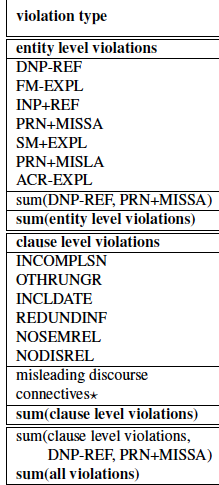 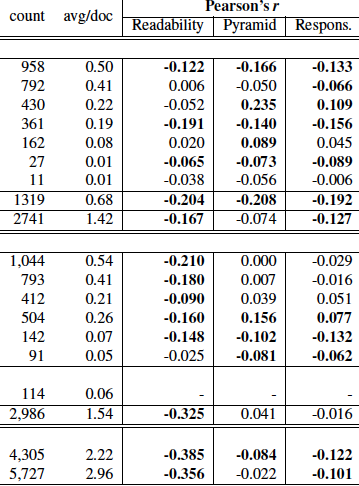 Further Analysis
Linear model investigates the relationship of particular errors to readability
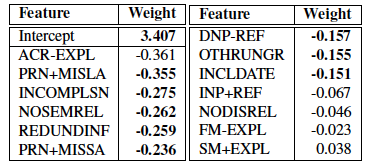 Further Analysis
Linear model investigates the relationship of particular errors to readability



Most significant factors:  Missing/Misleading  refs, fragments, redundant content, poor coherence
Total # of errors well-correlated with system ranks
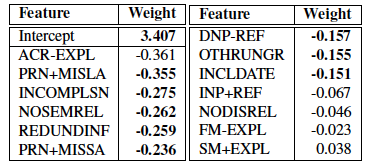 Automatic Evaluation of Linguistic Quality
Motivation:
No focus on linguistic quality
Automatic Evaluation of Linguistic Quality
Motivation:
No focus on linguistic quality b/c no way to tune to it
Everyone uses ROUGE b/c you can tune
Explicitly tuned in many ML models
Automatic Evaluation of Linguistic Quality
Motivation:
No focus on linguistic quality b/c no way to tune to it
Everyone uses ROUGE b/c you can tune
Explicitly tuned in many ML models

Alternative strategies:
Micro: Learn to predict component scores
Macro: Learn to predict overall readability score
Intuitively: error count (LVQSumm) predicts well, but…
Automatic Evaluation of Linguistic Quality
Motivation:
No focus on linguistic quality b/c no way to tune to it
Everyone uses ROUGE b/c you can tune
Explicitly tuned in many ML models

Alternative strategies:
Micro: Learn to predict component scores
Macro: Learn to predict overall readability score
Intuitively: error count (LVQSumm) predicts well, but…
Errors manually derived
Micro-Quality Prediction
(Pitler et al, 2010) via SVM ranking
Evaluate multiple measures aimed to model LQ
Micro-Quality Prediction
(Pitler et al, 2010) via SVM ranking
Evaluate multiple measures aimed to model LQ
General word choice, sequence:
Micro-Quality Prediction
(Pitler et al, 2010) via SVM ranking
Evaluate multiple measures aimed to model LQ
General word choice, sequence: Language Models
Reference form:
Named Entities: modification for 1st mention of PER
NP syntax: POS, phrase tags in NPs
Local coherence
Micro-Quality Prediction
(Pitler et al, 2010) via SVM ranking
Evaluate multiple measures aimed to model LQ
General word choice, sequence: Language Models
Reference form:
Named Entities: modification for 1st mention of PER
NP syntax: POS, phrase tags in NPs
Local coherence 
Devices: counts of pron, dem, connectives,…
Continuity: adjacency in source, coref w/prev, same, cosine
Sentence fluency:
Micro-Quality Prediction
(Pitler et al, 2010) via SVM ranking
Evaluate multiple measures aimed to model LQ
General word choice, sequence: Language Models
Reference form:
Named Entities: modification for 1st mention of PER
NP syntax: POS, phrase tags in NPs
Local coherence 
Devices: counts of pron, dem, connectives,…
Continuity: adjacency in source, coref w/prev, same, cosine
Sentence fluency: features from MT eval
Coh-Metrix
Micro-Quality Prediction
(Pitler et al, 2010) via SVM ranking
Evaluate multiple measures aimed to model LQ
General word choice, sequence: Language Models
Reference form:
Named Entities: modification for 1st mention of PER
NP syntax: POS, phrase tags in NPs
Local coherence 
Devices: counts of pron, dem, connectives,…
Continuity: adjacency in source, coref w/prev, same, cosine
Sentence fluency: features from MT eval
Coh-Metrix: set of psycho-ling motivated feats, LSA sim
Word coherence:
Micro-Quality Prediction
(Pitler et al, 2010) via SVM ranking
Evaluate multiple measures aimed to model LQ
General word choice, sequence: Language Models
Reference form:
Named Entities: modification for 1st mention of PER
NP syntax: POS, phrase tags in NPs
Local coherence 
Devices: counts of pron, dem, connectives,…
Continuity: adjacency in source, coref w/prev, same, cosine
Sentence fluency: features from MT eval
Coh-Metrix: set of psycho-ling motivated feats, LSA sim
Word coherence: cross-sentence word cooccurrence patterns
Entity coherence: via Entity-grids (Brown toolkit)
Results
System level
Summary level
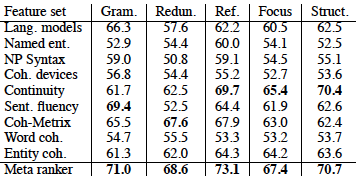 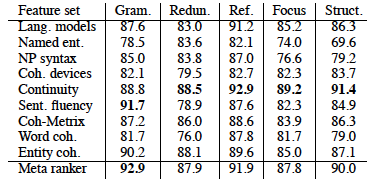 Findings
Overall accuracies quite good
Findings
Overall accuracies quite good
Systems overall easier to rank than particular input
Smoothes variance, larger sample
Findings
Overall accuracies quite good
Systems overall easier to rank than particular input
Smoothes variance, larger sample

Continuity related features best across components
Ensemble of ordering, coref, cosine similarity cues
Though LSA-based system detects redundancy well
Findings
Overall accuracies quite good
Systems overall easier to rank than particular input
Smoothes variance, larger sample

Continuity related features best across components
Ensemble of ordering, coref, cosine similarity cues
Though LSA-based system detects redundancy well
Specifically tuned fluency scorer works on fluency
Macro-Quality Prediction
(Lin et al, 2012) Downloadable
High-level idea: 
Discourse version of entity grid
Columns: entities (same head)
Rows: sentences
Cell values: PDTB Relation.Arg# tuples
Macro-Quality Prediction
(Lin et al, 2012) Downloadable
High-level idea: 
Discourse version of entity grid
Columns: entities (same head)
Rows: sentences
Cell values: PDTB Relation.Arg# tuples
Variants:
Inter-cell sequence frequencies
+ Additional tuples: {Non--}Explicit.Relation.Arg#
+ Intra-cell “sequences”
S1: Japan normally depends heavily on the Highland Valley and Cananea mines as well as the Bougainville mine in Papua New Guinea.
S2: Recently Japan has been buying copper elsewhere.
S3.1:But as Highland Valley and Cananea begin operating,
S3.2: they are expected to resume their roles as Japan’s suppliers.
S4.1: According to Fred Demler, metals economist for DBL, New York,
S4.2: “Highland Valley has already started operating
S4.3: and Cananea is expected to do so soon.”
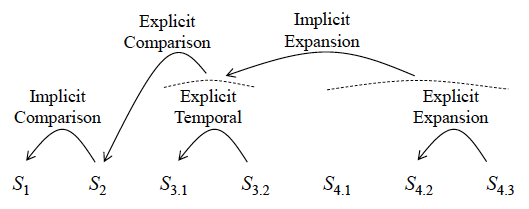 Results
Very strong correlations w/manual readability score
Beats prior predictors
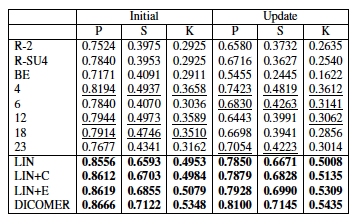 Content Realization:Referring Expressions
Referring to People in News Summaries
Intuition:
Referring expressions common source of errors
References to people prevalent in news data, summaries
Information status constrains realization
Targeted rewriting can improve readability
Referring to People in News Summaries
Intuition:
Referring expressions common source of errors
References to people prevalent in news data, summaries
Information status constrains realization
Targeted rewriting can improve readability
Approach:
Exploit information status distinctions
Automatically identified
Use to guide rule-based generation of referring expressions
Challenges
Challenges
Lack of training data:
No summary data labeled for information status

Readers sensitive to referring expressions
Prior work on NP rewriting has shown mixed results
Some improvement, some failures

Relies on potentially errorful coref, other processing
NP Rewrite: very good example
While the British government defended the arrest, it took no stand on extradition of Pinochet to Spain, leaving it to the courts.
 
While the British government defended the arrest in London of former Chilean dictator Augusto Pinochet, it took no stand on extradition of Pinochet to Spain, leaving it to British courts.
NP Rewrite: mixed example
Duisenberg has said growth in the euro area countries next year will be about 2.5 percent, lower than the 3 percent predicted earlier. 
Wim Duisenberg, the head of the new European Central Bank, has said growth in the euro area countries next year will be about 2.5 percent, lower than just 1 percent in the euro-zone unemployment predicted earlier.
Information Status
Build on three key distinctions:
Discourse-new vs discourse-old:
First mention handling vs others

Hearer-new vs hearer-old:
Distinguish well-known individuals from others
Don’t waste space describing well-known individuals

Major vs minor character:
Salience of  the person in the event
Corpus Analysis
Assess relation between:
 information status and referring expressions
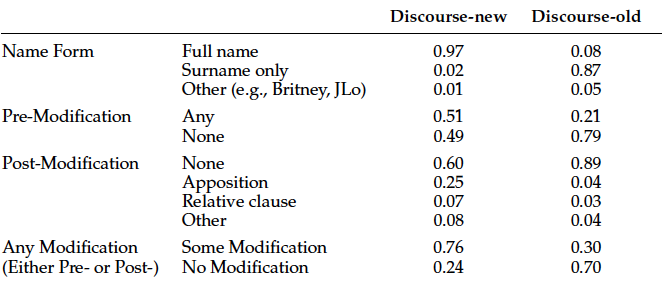 Generating Discourse-New/Old
If discourse-new,
If the NP head is a person name,
If appears with pre-modifier in text, write as:
Longest pre-modifier + full name

Else  if it appears with an apposition modifier
Add that to the reference 
Else don’t rewrite
Else use surname only
Generating Discourse-New/Old
If discourse-new,
If the NP head is a person name,
If appears with pre-modifier in text, write as:
Longest pre-modifier + full name

Else  if it appears with an apposition modifier
Add that to the reference 
Else don’t rewrite
Else use surname only
Significantly preferred over original forms
Hearer & Salience
Discourse-new status:
Hearer & Salience
Discourse-new status:
Obvious from summary
How do we establish hearer or major/minor status?
Hearer & Salience
Discourse-new status:
Obvious from summary
How do we establish hearer or major/minor status?
Categorize based on human summaries (gold)
Specifically by their referring expressions:
Hearer-old (i.e. familiar)
Title/role+surname  or unmodified fullname
Major:
Referred to by name in some human summary of topic
258 major/3926 minor by data
Training & Application
Trained classifiers to recognize – using features in docset
H-New/Old: F-measure: 0.75 on both classes
Major/Minor: F: Major: 0.6; Minor: 0.98
All significantly better than baseline
Training & Application
Trained classifiers to recognize – using features in docset
H-New/Old: F-measure: 0.75 on both classes
Major/Minor: F: Major: 0.6; Minor: 0.98
All significantly better than baseline
Create rules based on classification to:
Use names (only) for major characters (o.w. common)
Exclude post-modifiers for hearer-old, tune for new
Include titles for initial mentions
Include affiliation premodifiers based on hearer/salience
Evaluation
Created (nearly) deterministic rule set 
Based on information status classification
To rewrite referring expressions in extractive summaries
Evaluated in paired preference tests over:
Original Extractive and Rewritten Summaries
Where a preference was expressed,
Rewritten summaries rated as more coherent
Extractive rated as more informative
Evaluation
Created (nearly) deterministic rule set 
Based on information status classification
To rewrite referring expressions in extractive summaries
Evaluated in paired preference tests over:
Original Extractive and Rewritten Summaries
Where a preference was expressed,
Rewritten summaries rated as more coherent
Extractive rated as more informative
Why? Rewrite rules generally shrink rather than add content
Summary
Can identify particular correlates of readability scores

Can automatically predict linguistic quality scores

Build systems that focus on frequent violations
Yield systematic improvements in linguistic quality